МБОУ Никольская СОШ
Путешествие в сказочный мир!
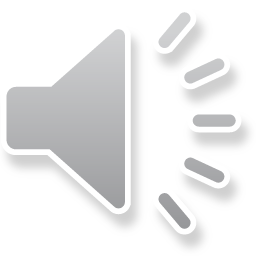 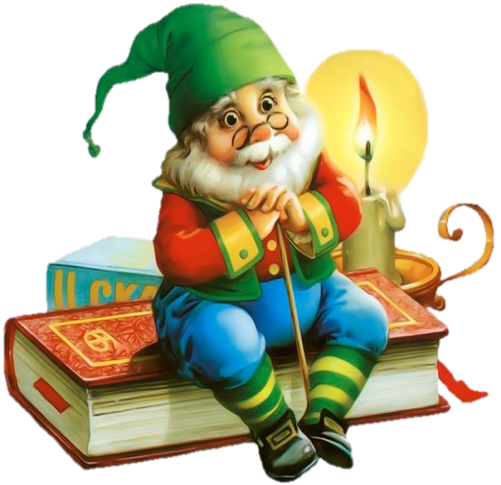 Цели: 
прививать интерес к чтению; расширять кругозор учащихся; дать возможность совершить заочное путешествие в разные места с помощью содержания сказки; способствовать развитию воображения и творчества детей; помочь раскрыть способности и   детские таланты 

Задачи:
 формировать читательские умения и литературоведческие понятия; 
-развивать речь учащихся, познавательную активность; 
- пополнять словарный запас; воспитывать интерес к чтению, сочувствие и сострадание к людям; 
-формировать дружеские взаимоотношения, навыки взаимопомощи.
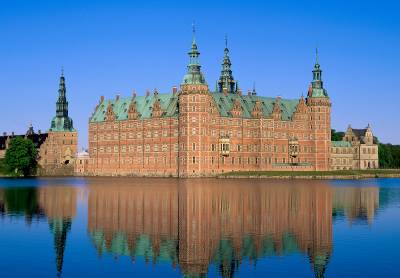 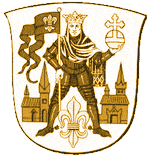 Город Оденсе на острове Фюн. Дания.
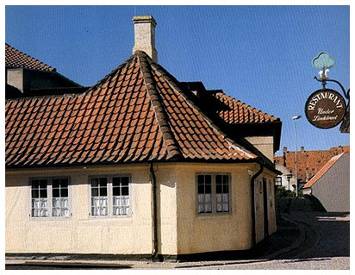 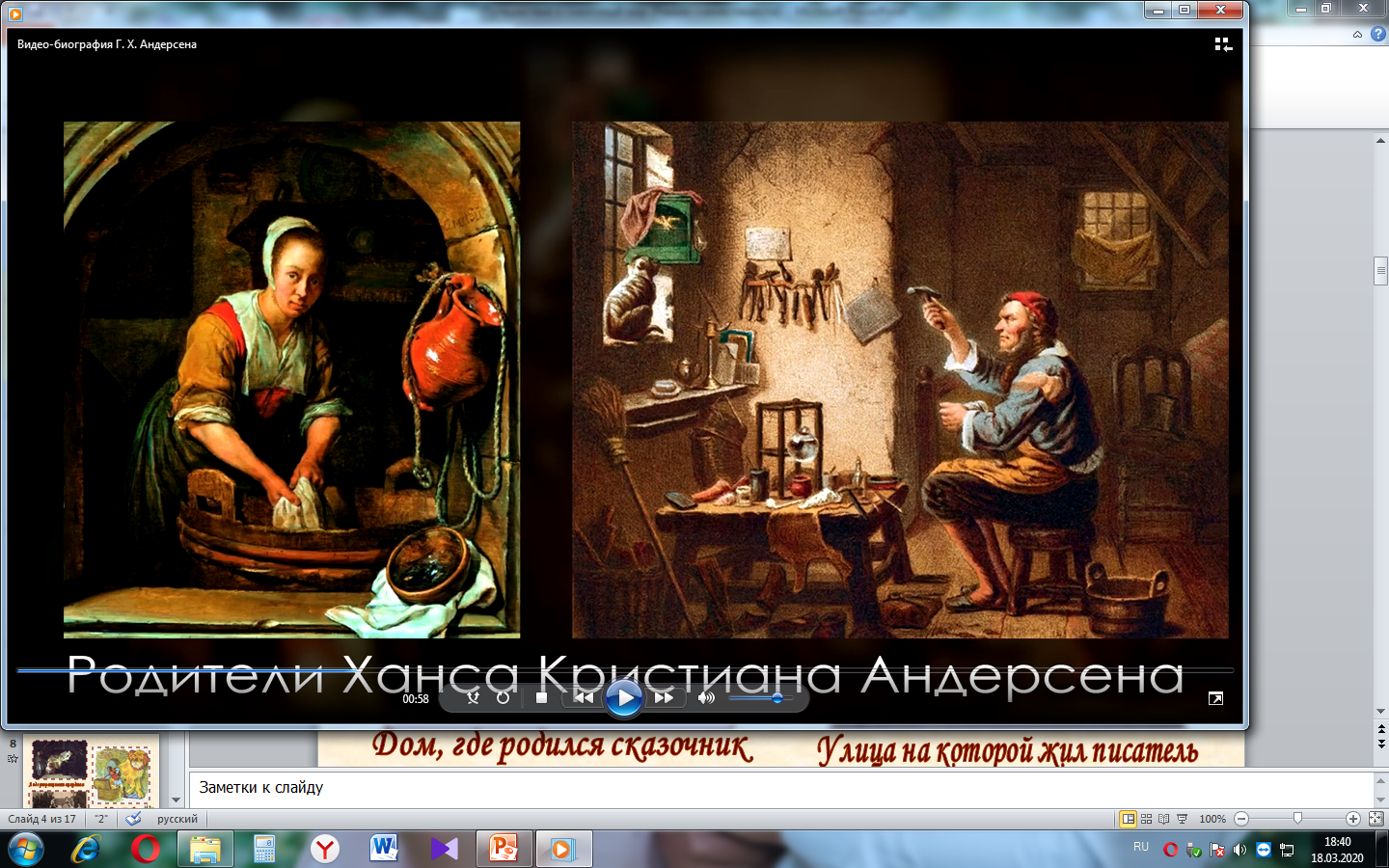 Дом, где родился сказочник
Родители Ганса Христиана
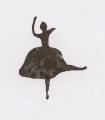 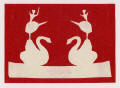 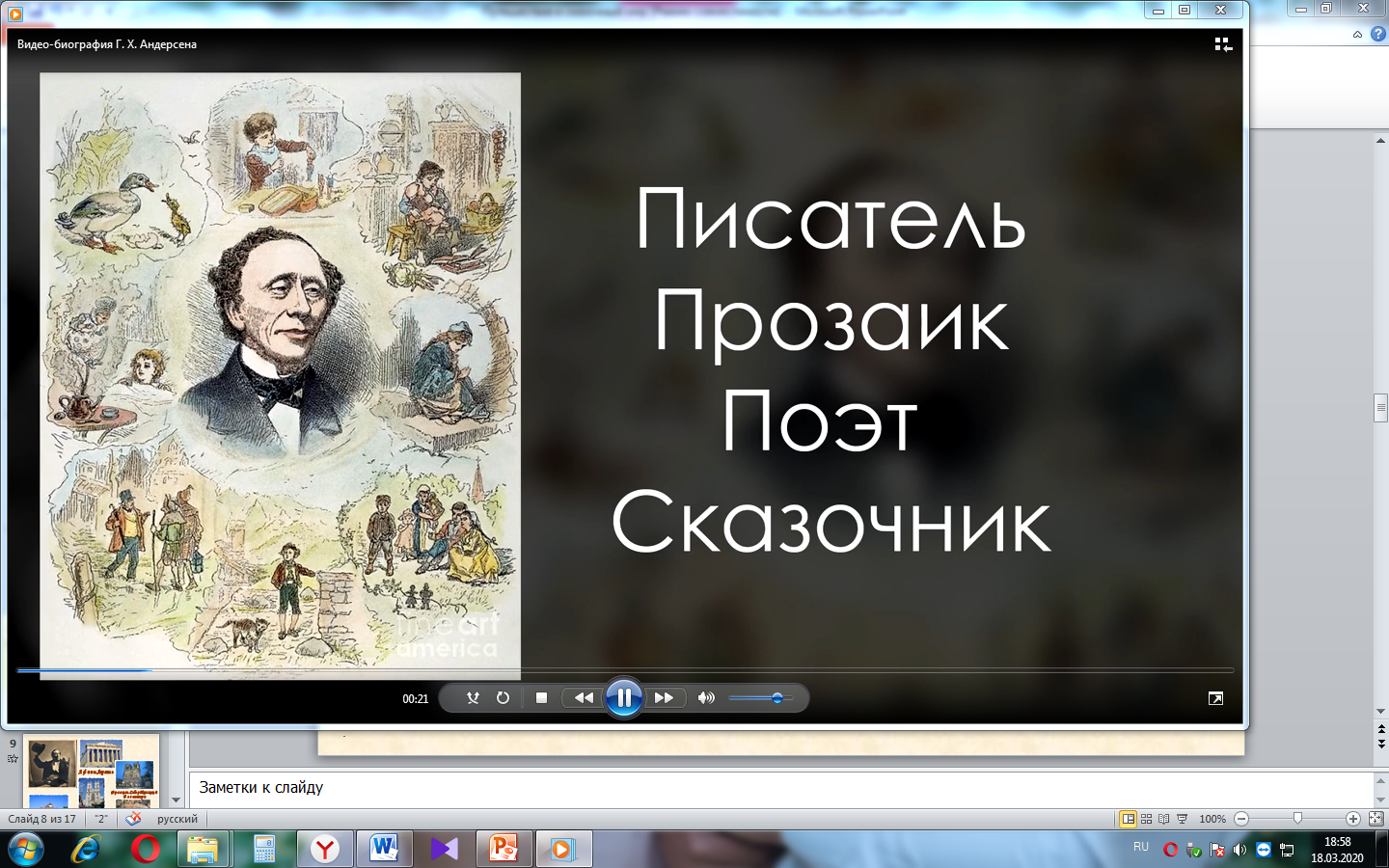 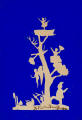 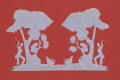 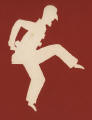 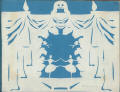 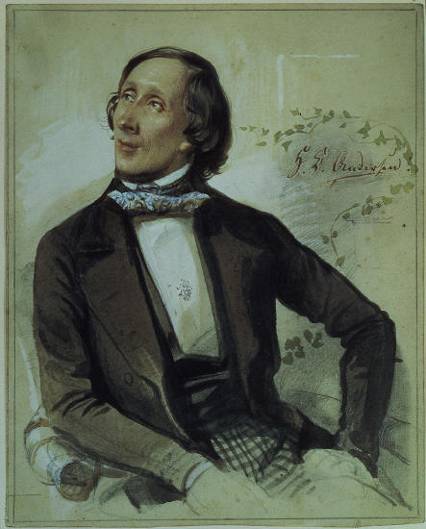 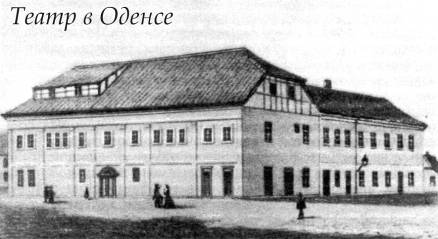 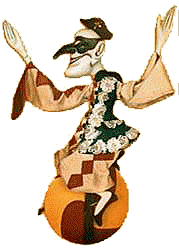 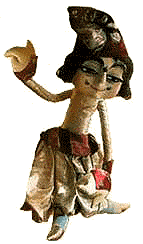 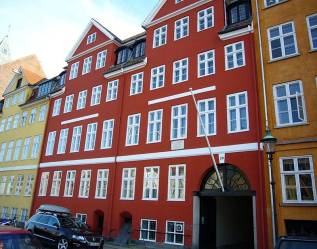 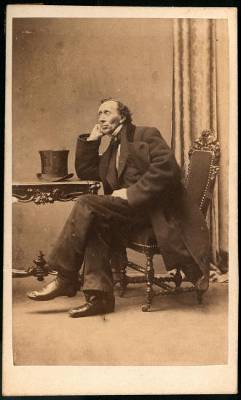 Дом, где жил Андерсен в Копенгагине
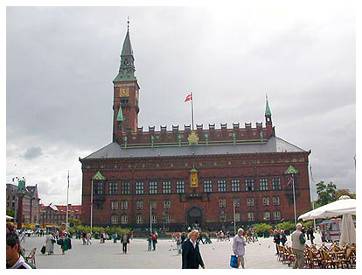 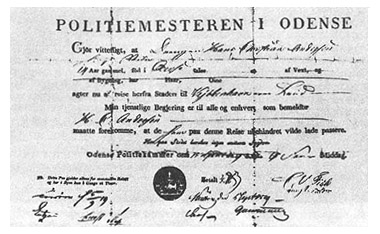 Университет, где учился Андерсен
Паспорт Андерсена перед 
поездкой в Копенгаген
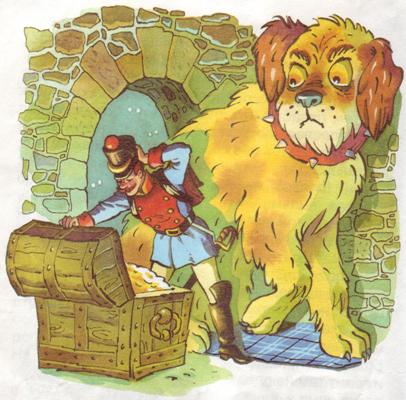 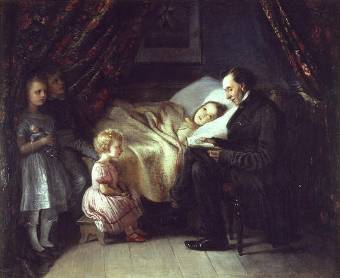 Андерсен рассказывает сказку детям
"Огниво"
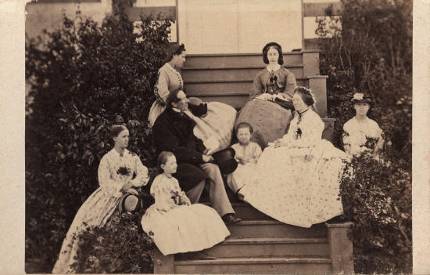 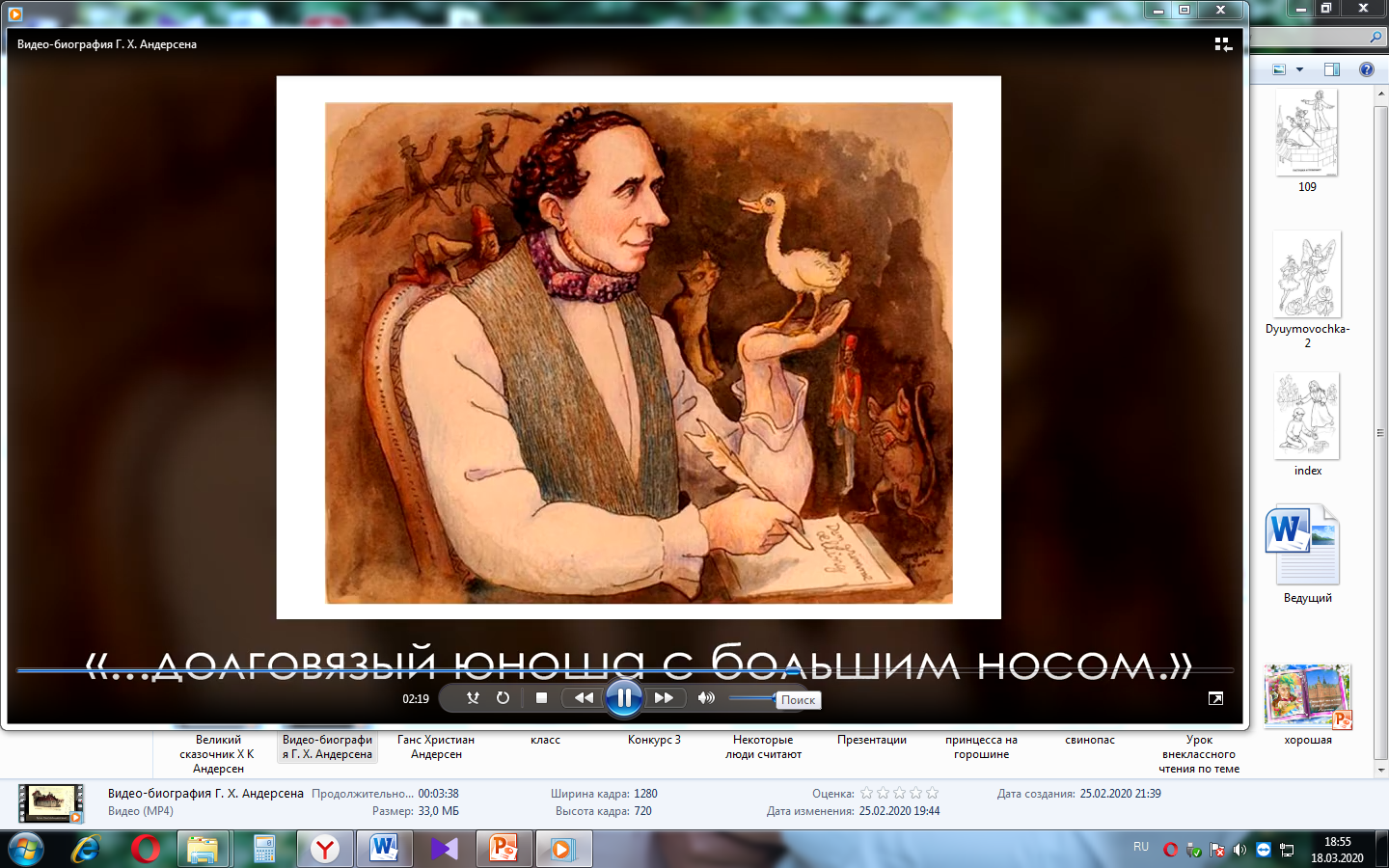 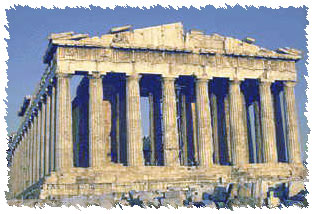 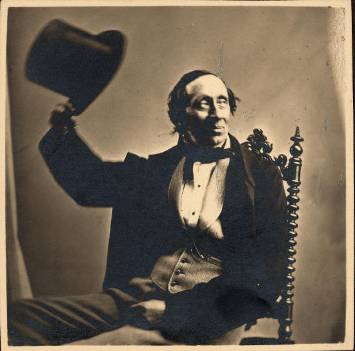 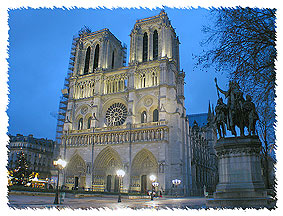 Афины. Акрополь
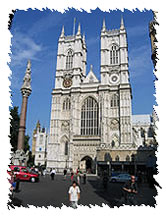 Франция. Собор Парижской 
Богоматери
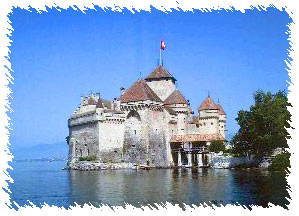 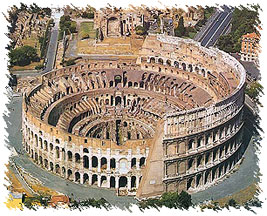 Лондон. Вестминстерское
аббатство
Швецария. Замок
Шильон
Рим. Колизей
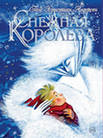 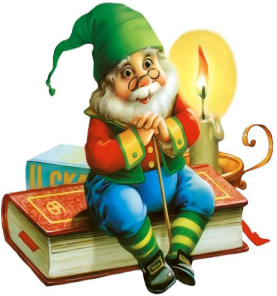 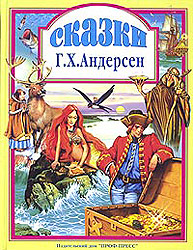 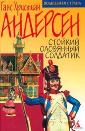 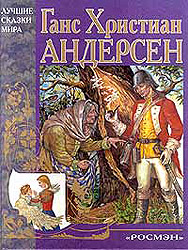 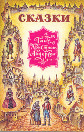 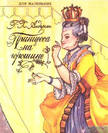 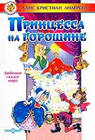 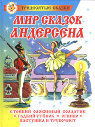 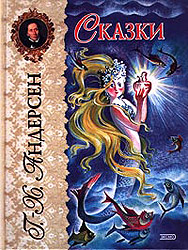 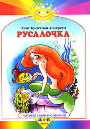 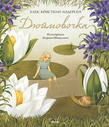 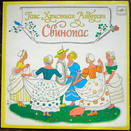 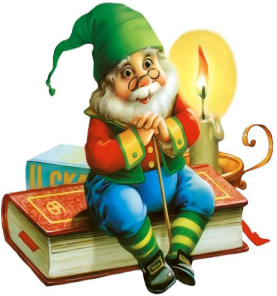 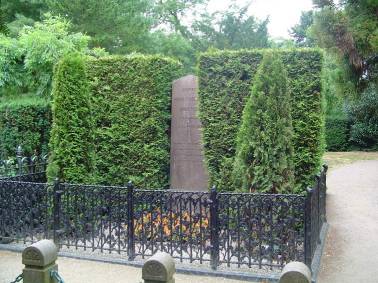 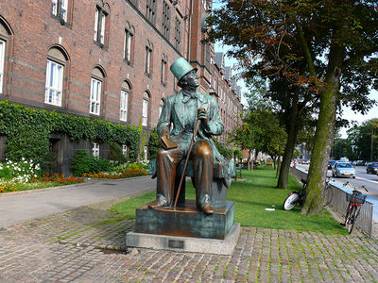 Могила Х.К. Андерсена
Памятник Андерсену в Копенгагине
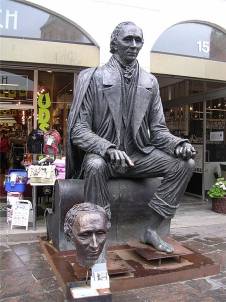 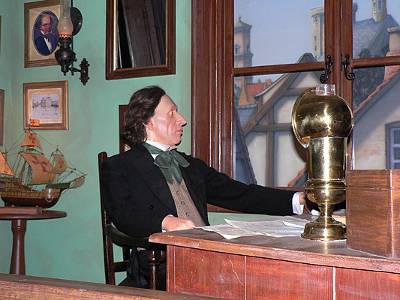 Памятник Андерсену в Оденсе
Комната музея Андерсена
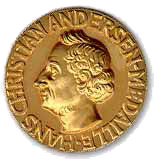 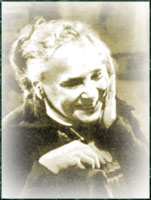 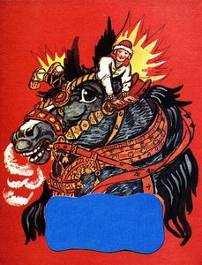 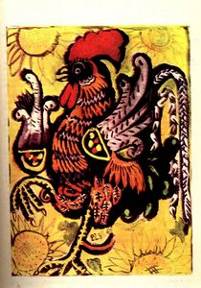 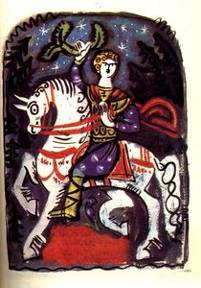 Татьяна Маврина
Конкурс 
«Угадай сказку»
Конкурс 
«Капитанов и 
художников»
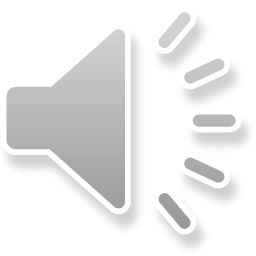 Х. АНДЕРСЕН
СКАЗОЧНАЯ ВИКТОРИНА
Поздравляем 
победителей!!!
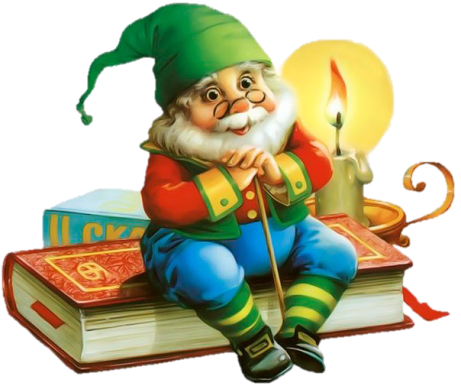